Figure 4. Selective activation for anomalous sentences in the left MTG. (A) Regions identified by the contrast of (Syn ...
Cereb Cortex, Volume 13, Issue 5, May 2003, Pages 517–526, https://doi.org/10.1093/cercor/13.5.517
The content of this slide may be subject to copyright: please see the slide notes for details.
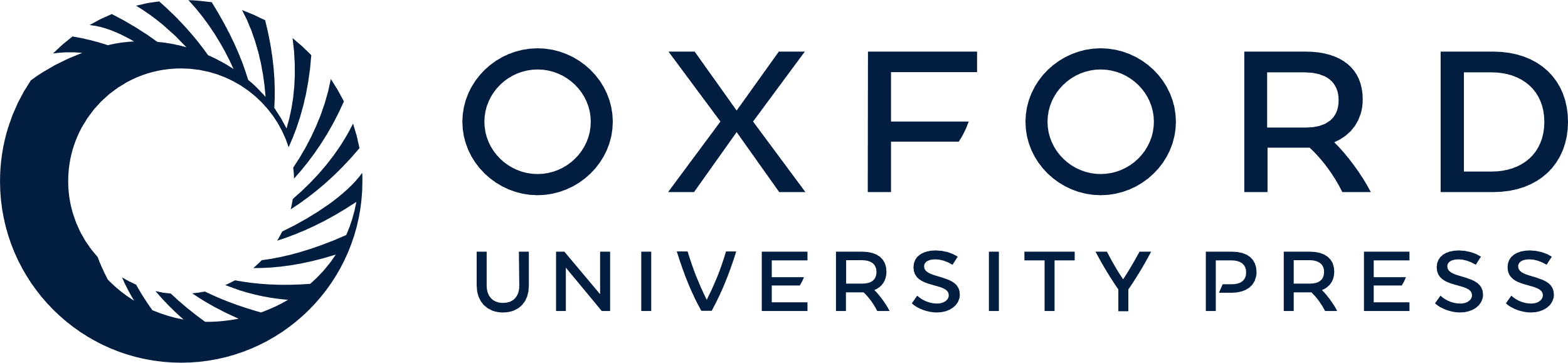 [Speaker Notes: Figure 4. Selective activation for anomalous sentences in the left MTG. (A) Regions identified by the contrast of (Syn A + Sem A) – (Syn N + Sem N). For display purposes, the threshold was established at P < 0.0001, uncorrected. The local maximum in the left MTG showed significant activation (P < 0.05, corrected at both voxel- and cluster-levels). (B) Histograms for maximum amplitudes of fitted hemodynamic responses at the local maximum in the left MTG (mean ± SE, n = 8). Filled and open bars denote signal changes for N and A sentences, respectively. Asterisks denote that A sentences elicited significantly larger signal changes than did N sentences both in Syn and in Sem (paired t-tests, P < 0.05).


Unless provided in the caption above, the following copyright applies to the content of this slide: © Oxford University Press]